Orbiting Two Planets
By: Michelle Ekwueme
The Asteroid’s Orbit
Model of being pulled by two different gravitational forces
KeplerOde function is there to determine how the asteroid’s orbit changes over time
After we model the trajectory of the planet, sun, and asteroid
Seems both planets follow same trajectory
Using a smaller F2 value brings the orbit of the asteroid closer to the first planet
Changing F1 and F4 will start the orbit from a different position
Current asteroid orbit hits Planet 1
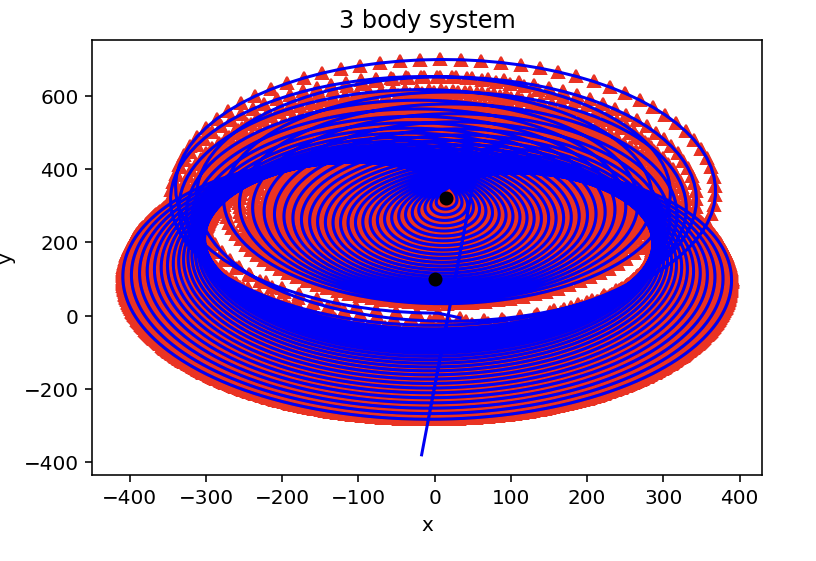